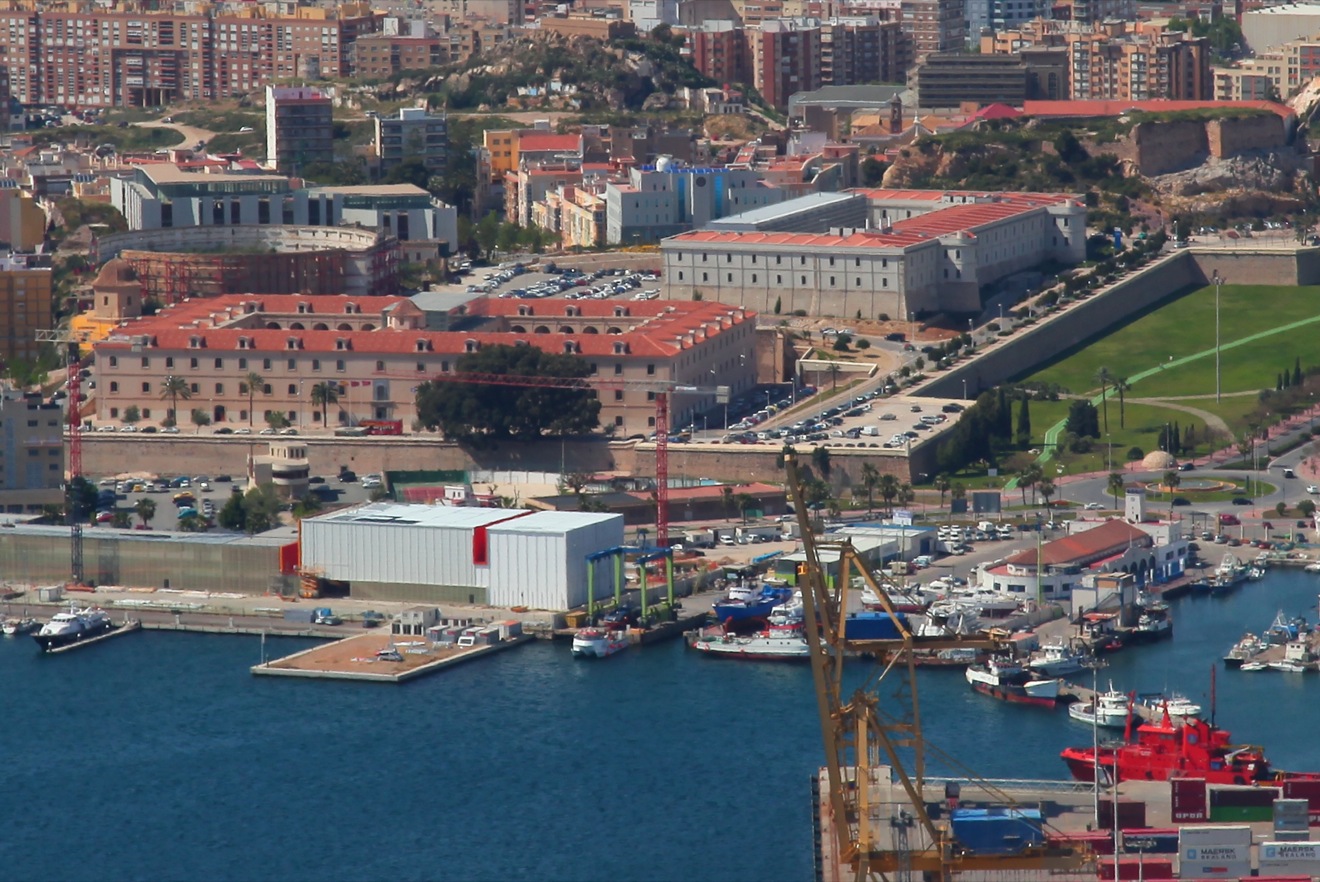 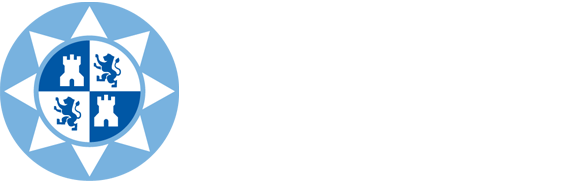 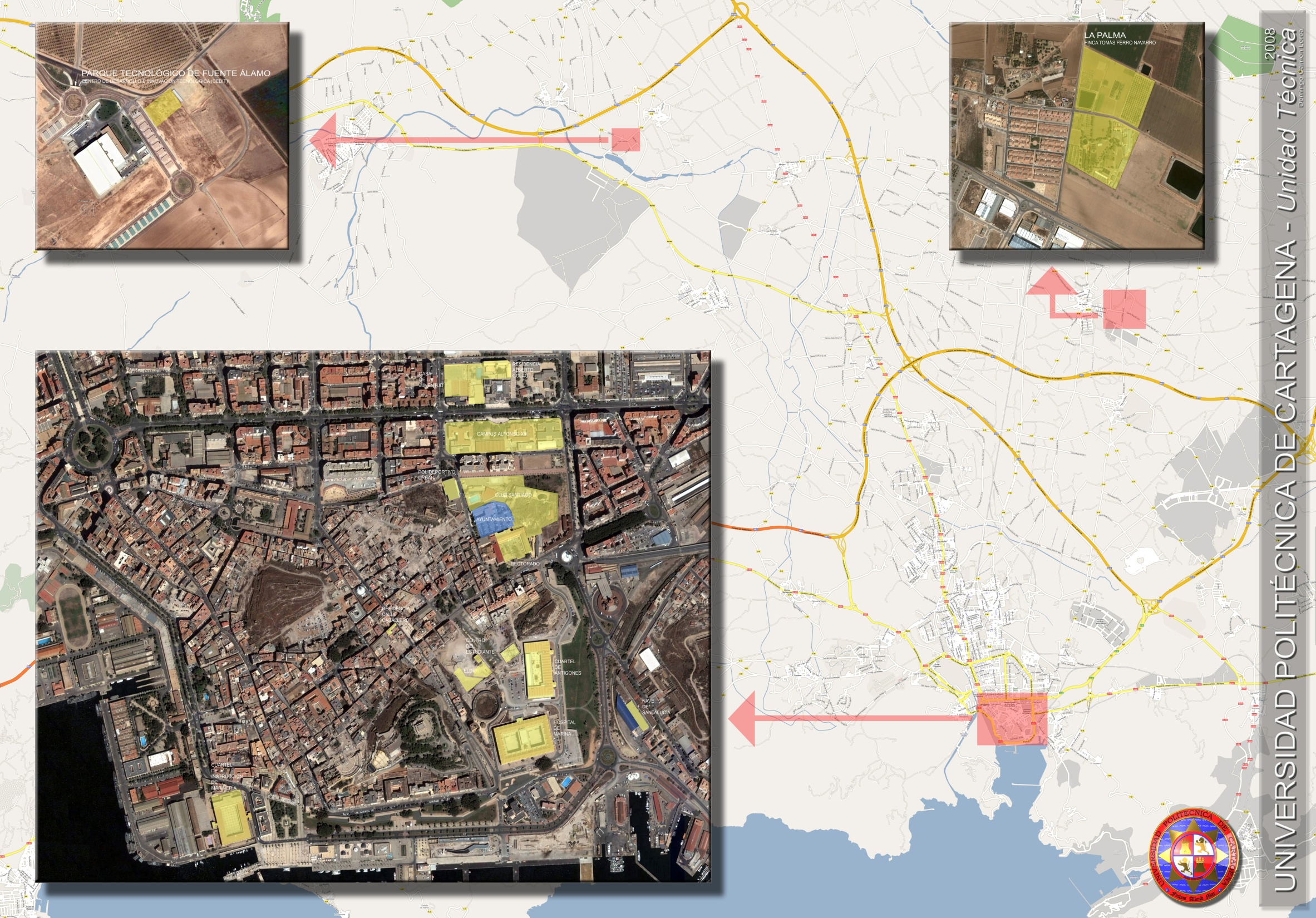 +1.000 empleados
Alfonso XIII
TRES Campus Universitarios Urbanos
150.000 m2 de edificios
Muralla
del Mar
CIM
+7.000 alumnos
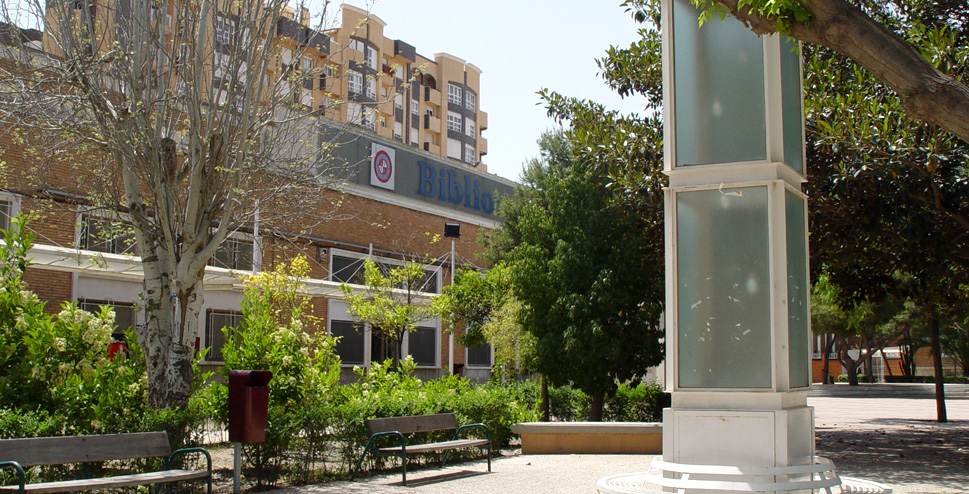 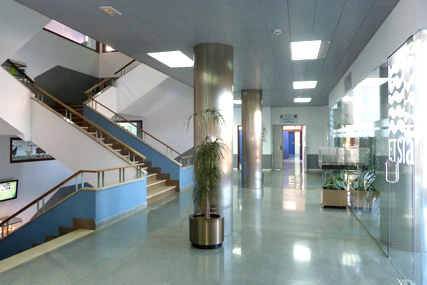 Campus Alfonso XIII      25.000 m2 edificados
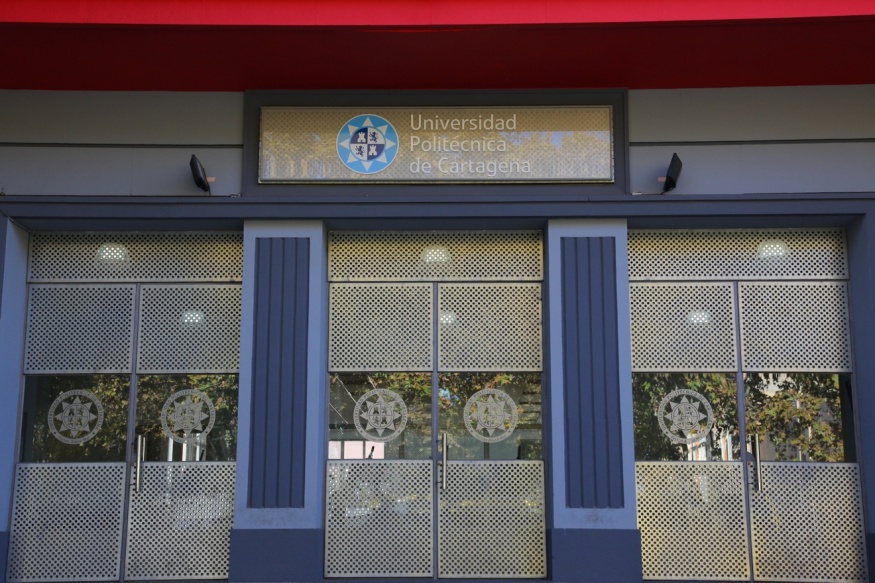 Escuela de Arquitectura e Ingeniería de Edificación
	2 titulaciones de Grado/ 1 de Máster/ 1 Doctorado
Escuela Técnica Superior de Ingeniería Agronómica
	2 titulaciones de Grado / 1 de Máster/ 1 Doctorado
Escuela Técnica Superior de Ingeniería Naval y Oceánica
	1 titulación de Grado
Escuela de Ingeniería de Caminos, Canales y Puertos y de Ingeniería de Minas  	2 titulaciones de Grado / 2 de Máster / 
			2 Doctorado
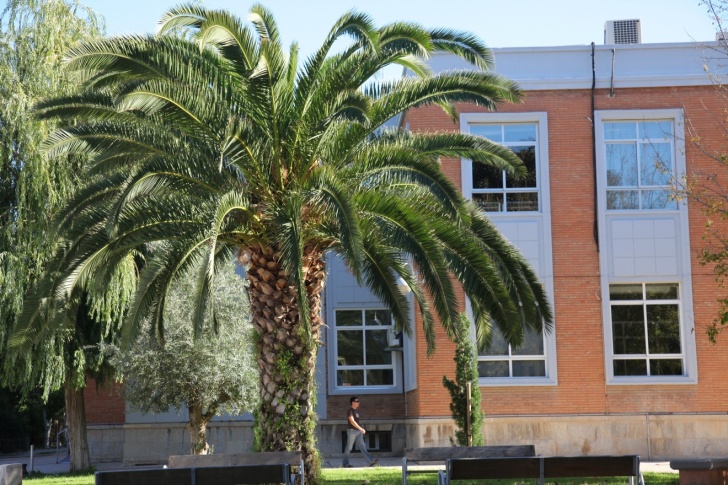 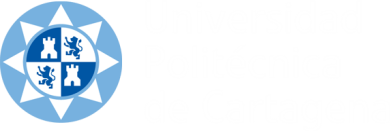 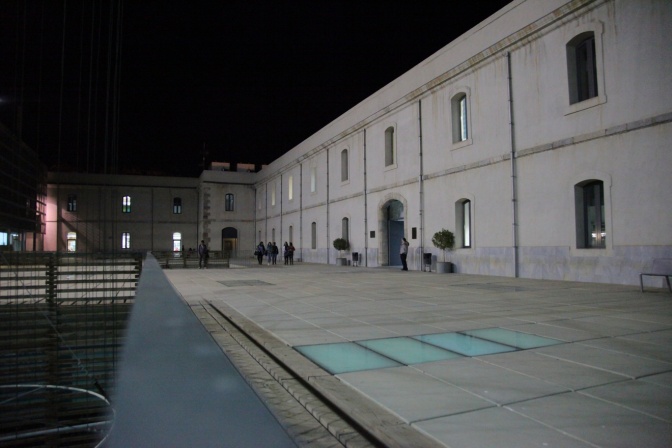 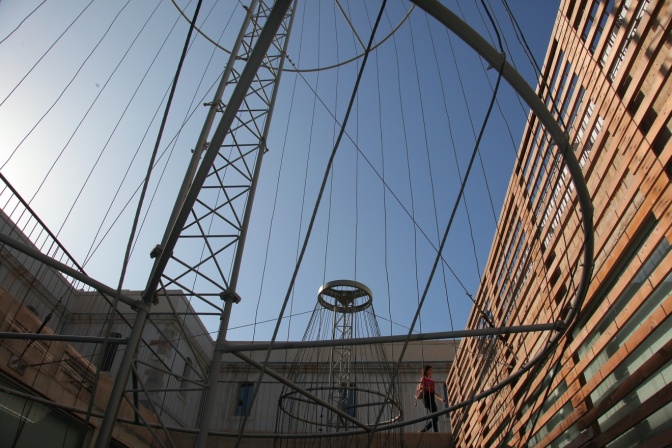 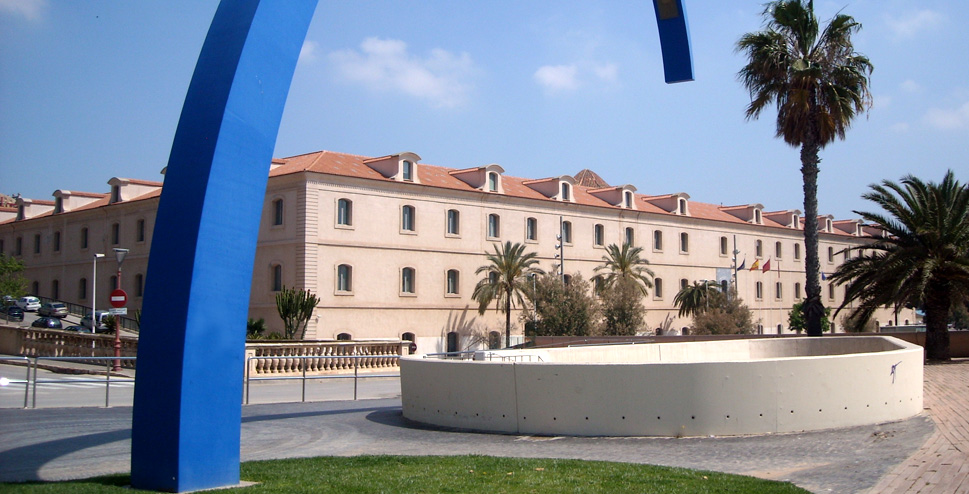 Campus Muralla del Mar     70.000 m2 edificados
Escuela Técnica Superior de Ingeniería Telecomunicación
2 titulación de Grado / 1 de Máster / 1 Doctorado

Escuela Técnica Superior de Ingeniería Industrial
5 titulación de Grado / 3 de Máster / 1 Doctorado
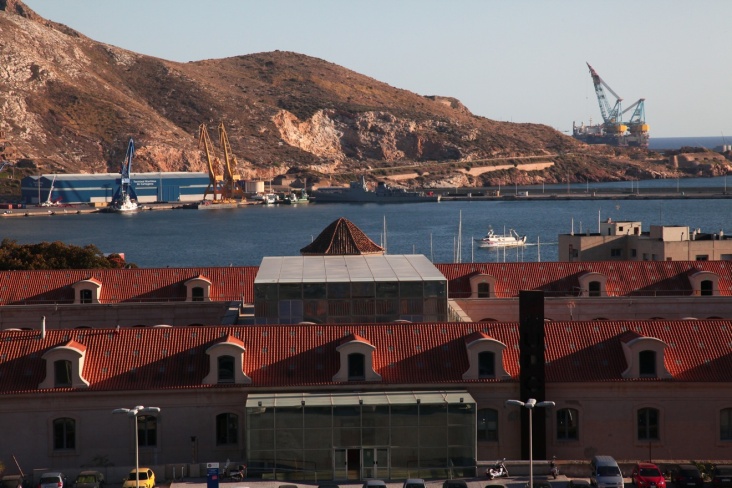 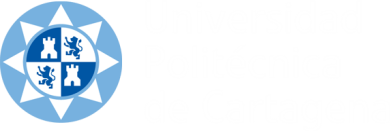 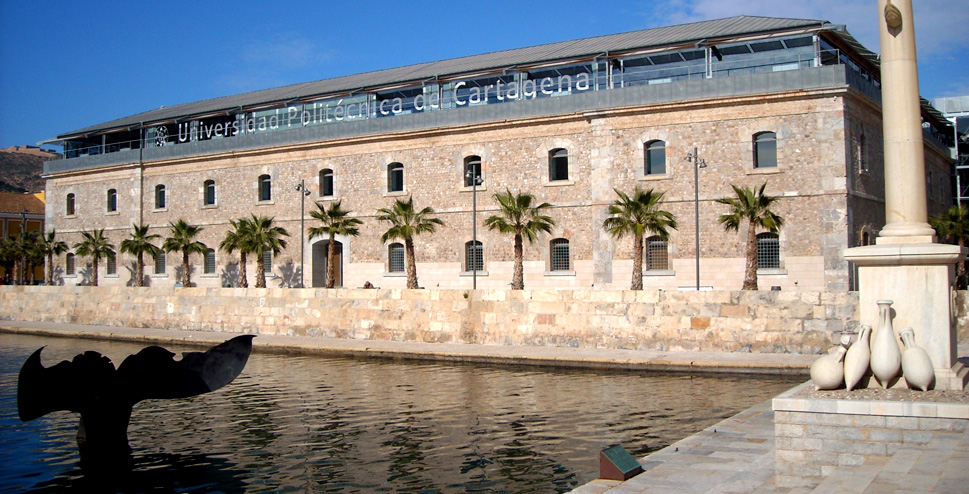 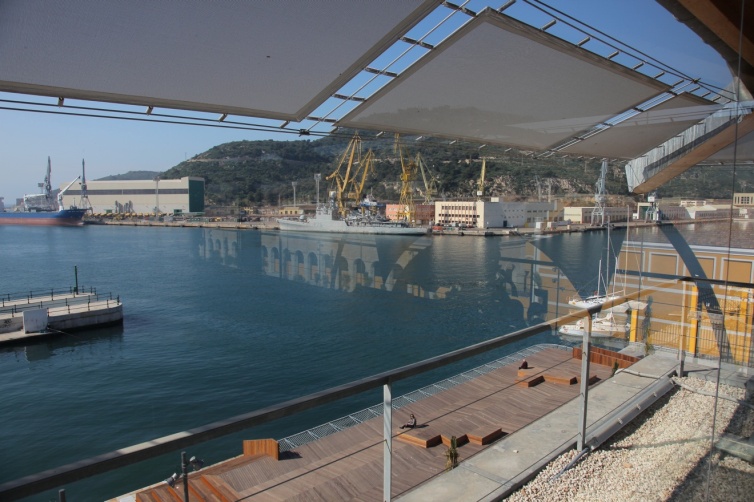 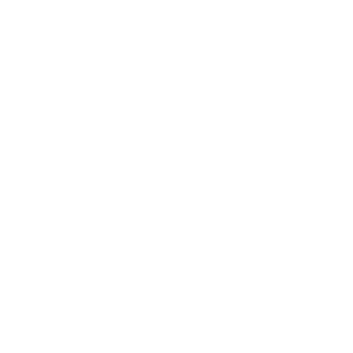 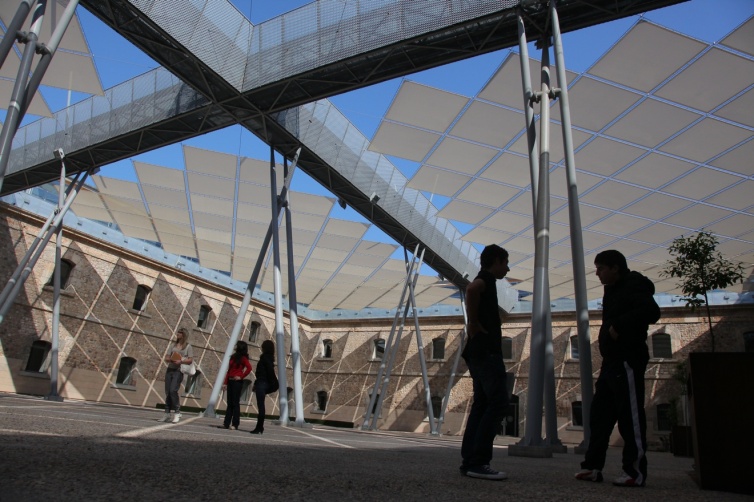 Campus CIM  20.000 m2 edificados
Facultad de Ciencias de la Empresa
1 titulación de Grado / 8 de Máster / 1 Doctorado
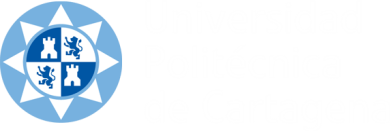 Edificio I+D+I
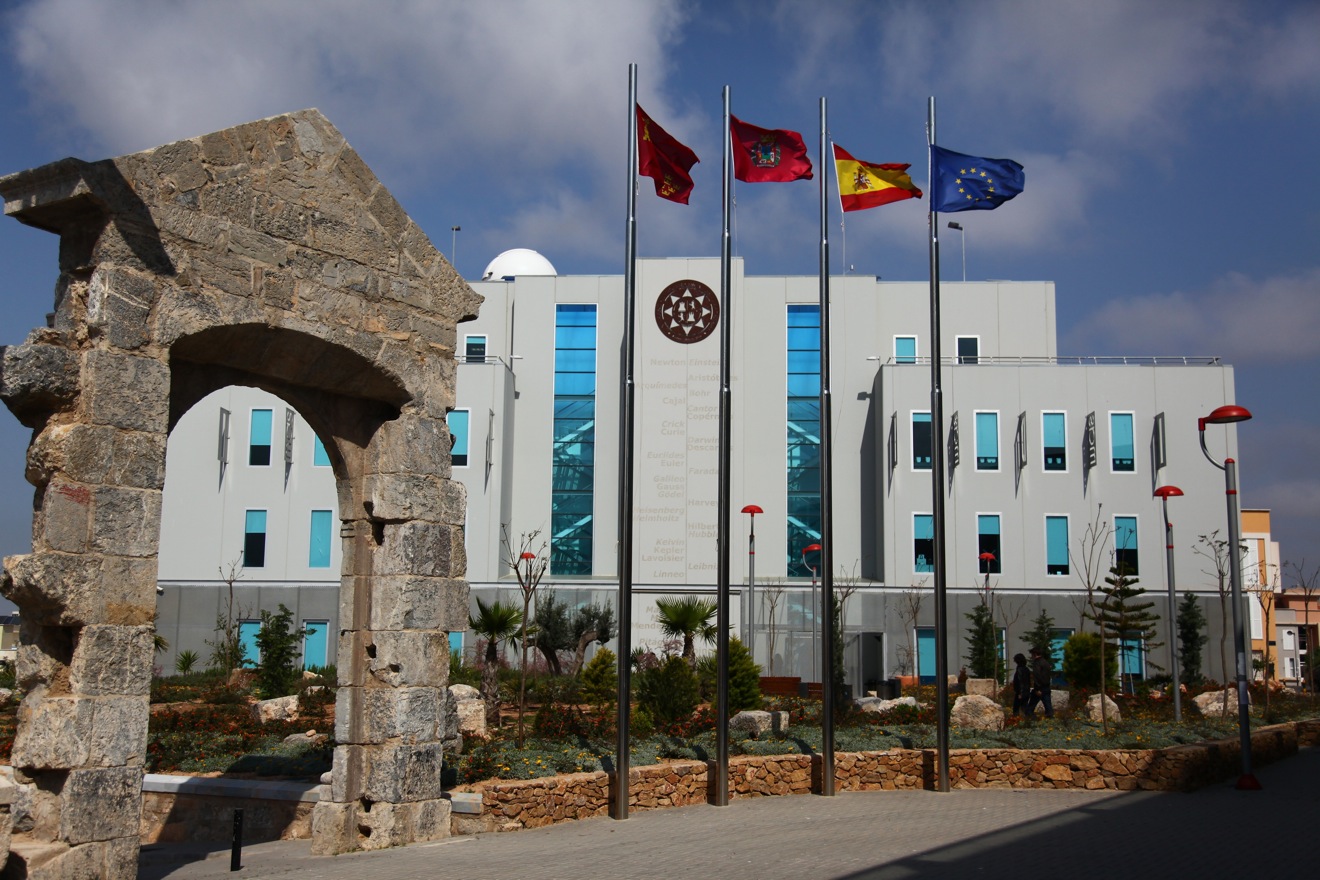 4.000 m2  donde se ubican el Instituto de Biotecnología Vegetal 

y el Centro de Tecnologías y Sistemas de Información
Edificio de laboratorios de Investigación
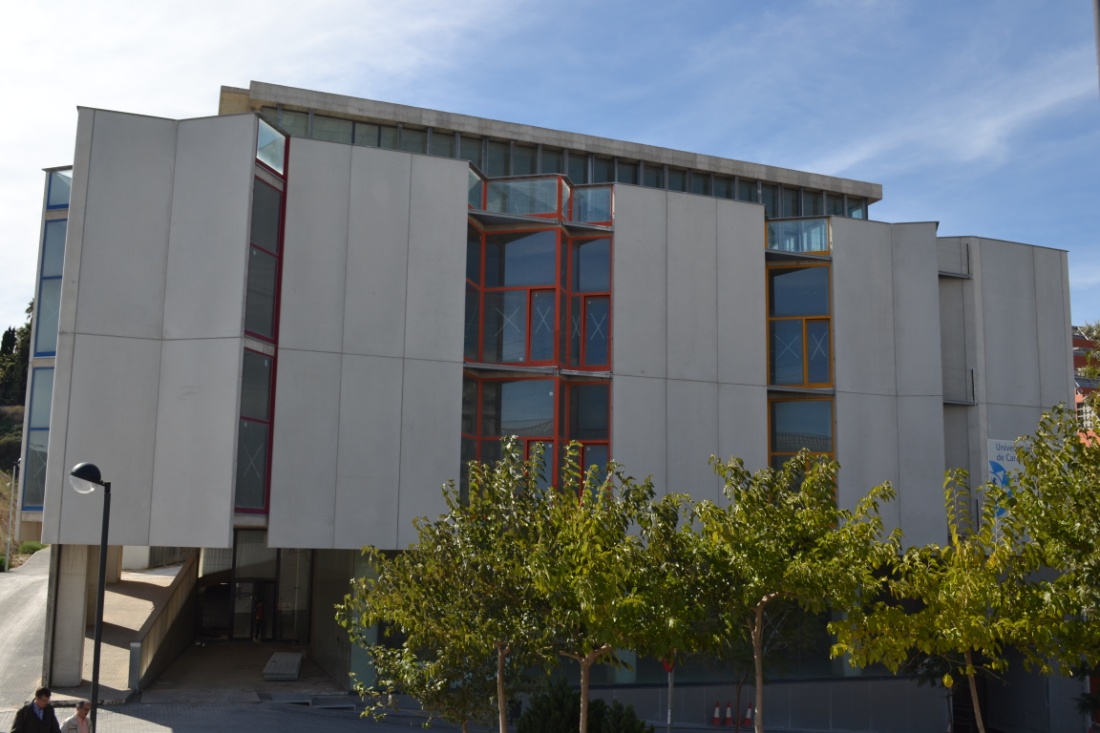 14.000 m2 en laboratorios de
docencia e investigación
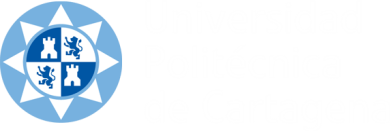 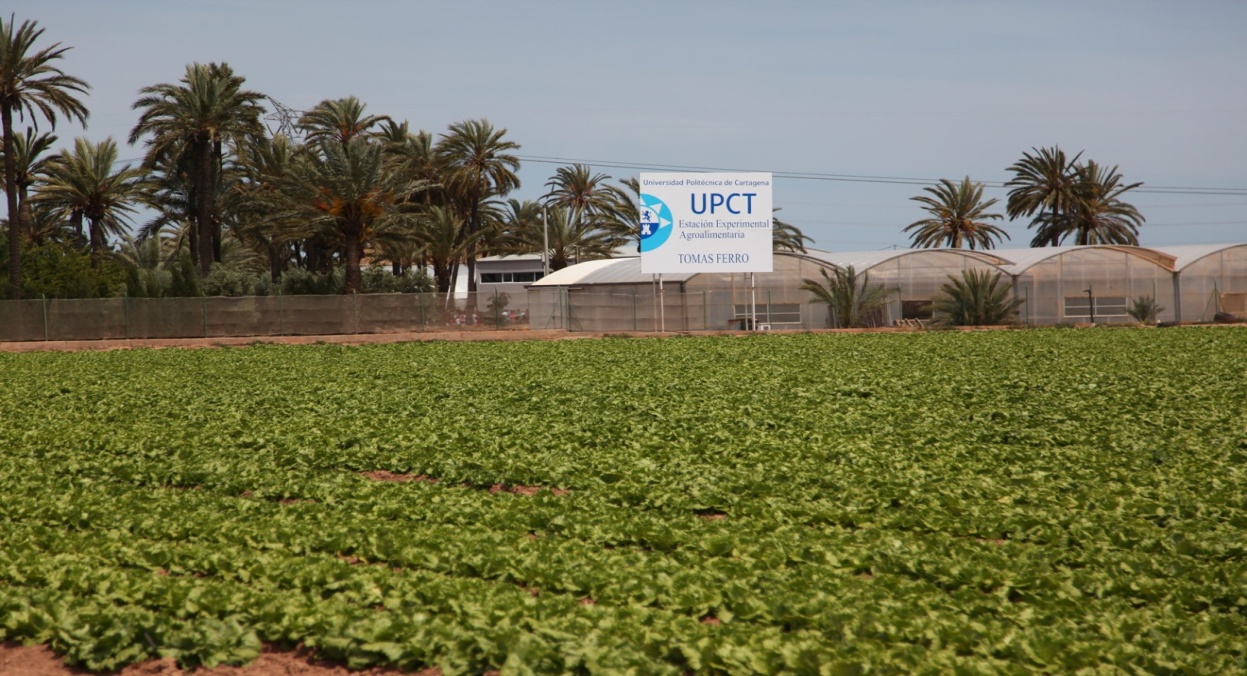 10 hectáreas 


Finca Experimental Agroalimentaria
Invernaderos, planta piloto, instalaciones  
y laboratorios
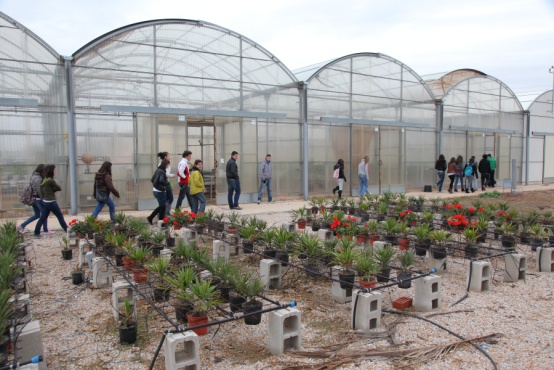 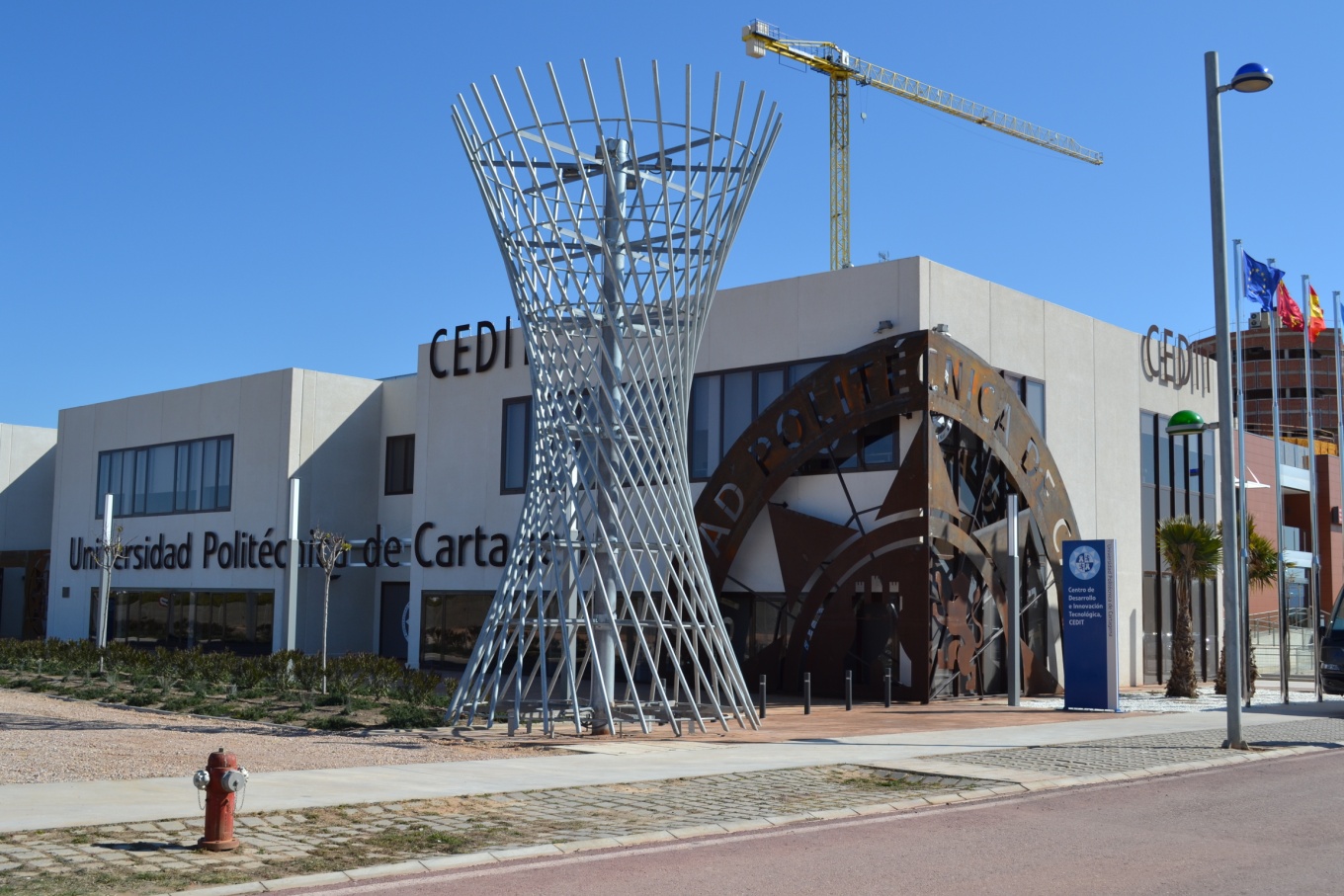 5 laboratorios pesados, 
20 laboratorios de I+D+i
CEDIT
3.000 m2 edificados
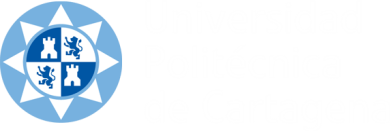 Parque Tecnológico de Fuente Alamo
Investigación y transferencia de tecnología
Innovación
Especialización
Experiencia
Eficiencia
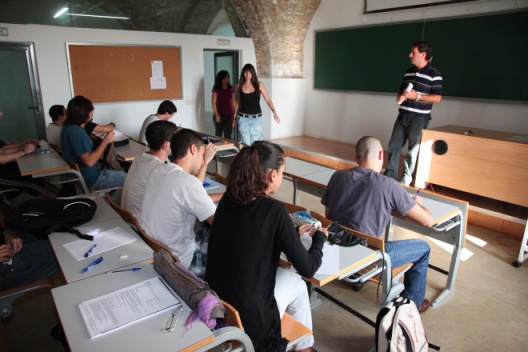 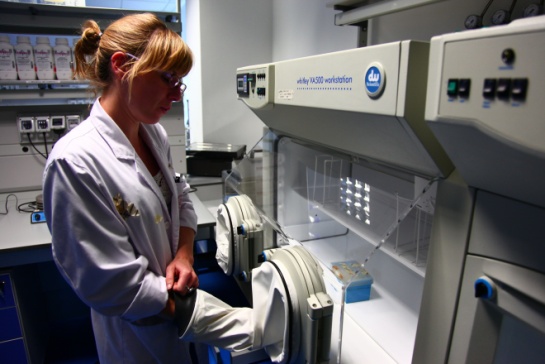 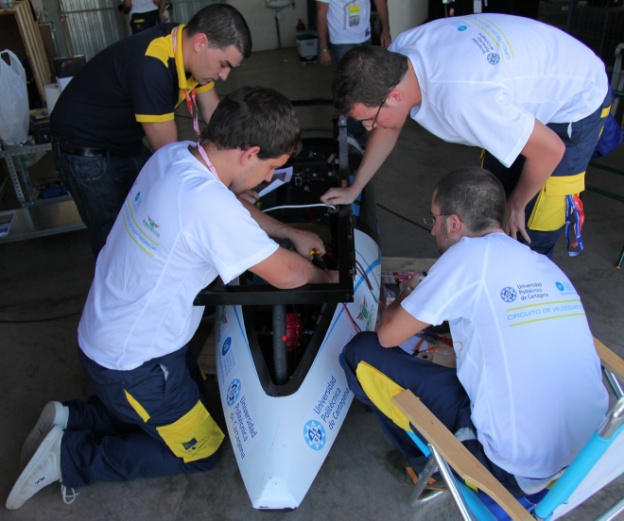 Docencia
Constancia
Responsabilidad
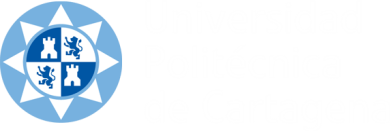 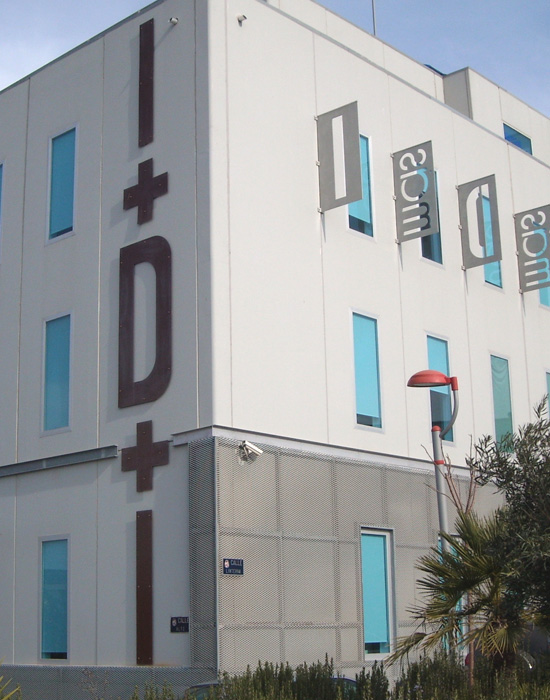 INVESTIGACIÓN
PRODUCTIVA
La UPCT se sitúa entre los primeros puestos en los rankings
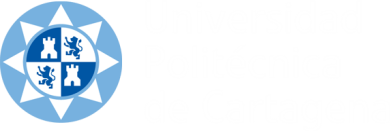 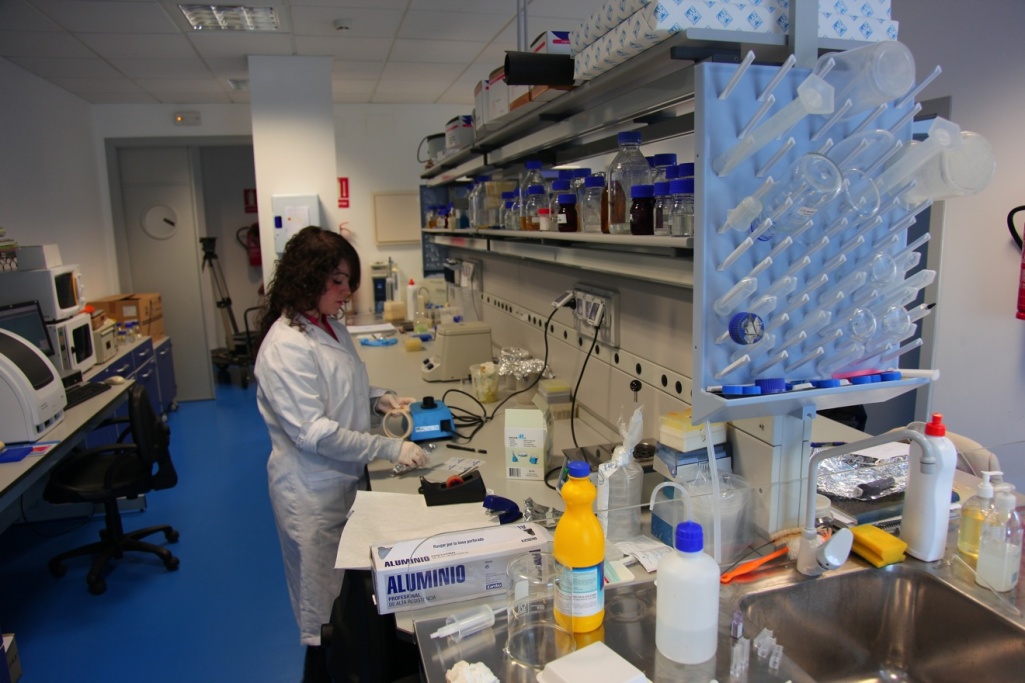 Investigación, innovación
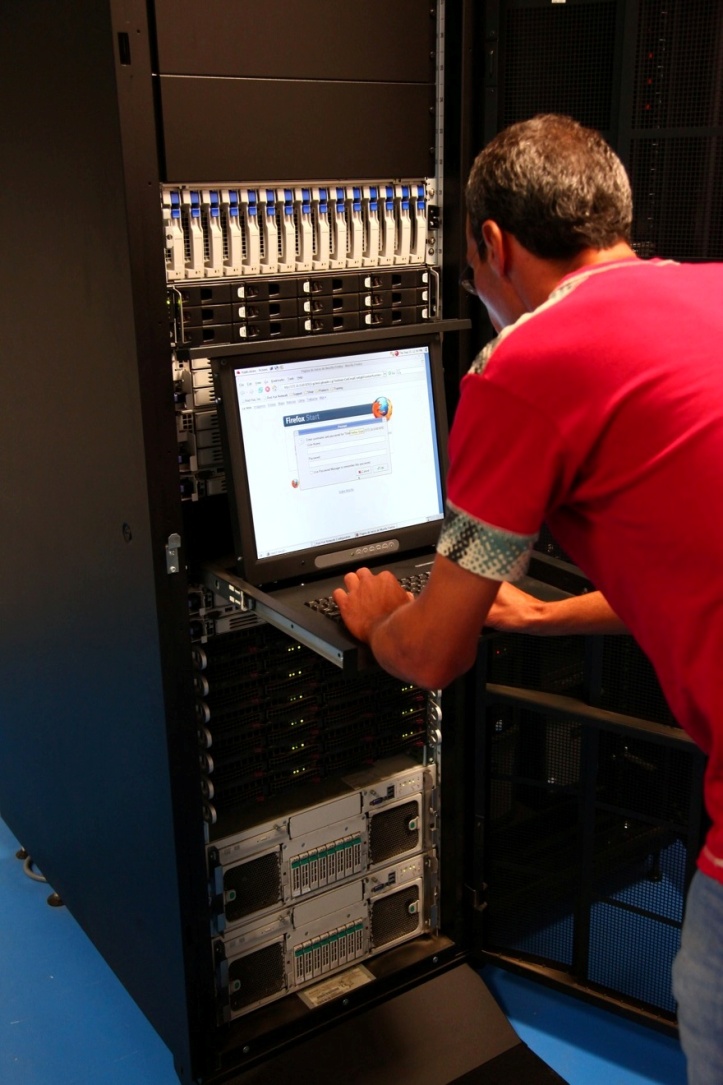 Ayuda en la preparación, gestión y seguimiento de proyectos de I+D+I 

Asesoramiento y acompañamiento en la búsqueda de financiación para proyectos de I+D+I
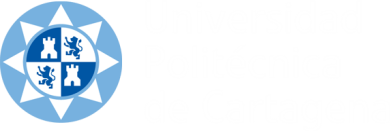 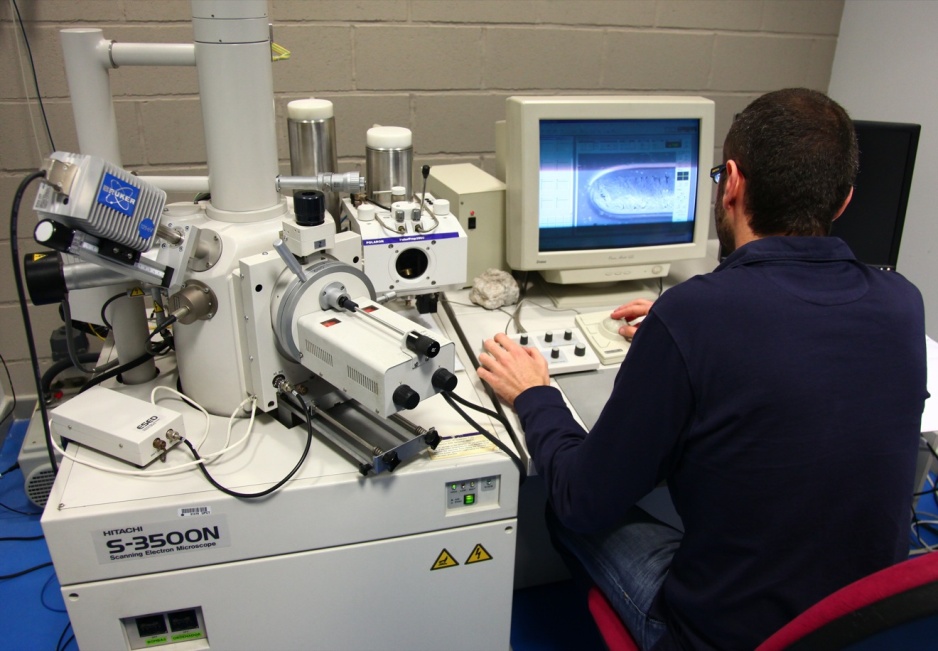 Transferencia de tecnología
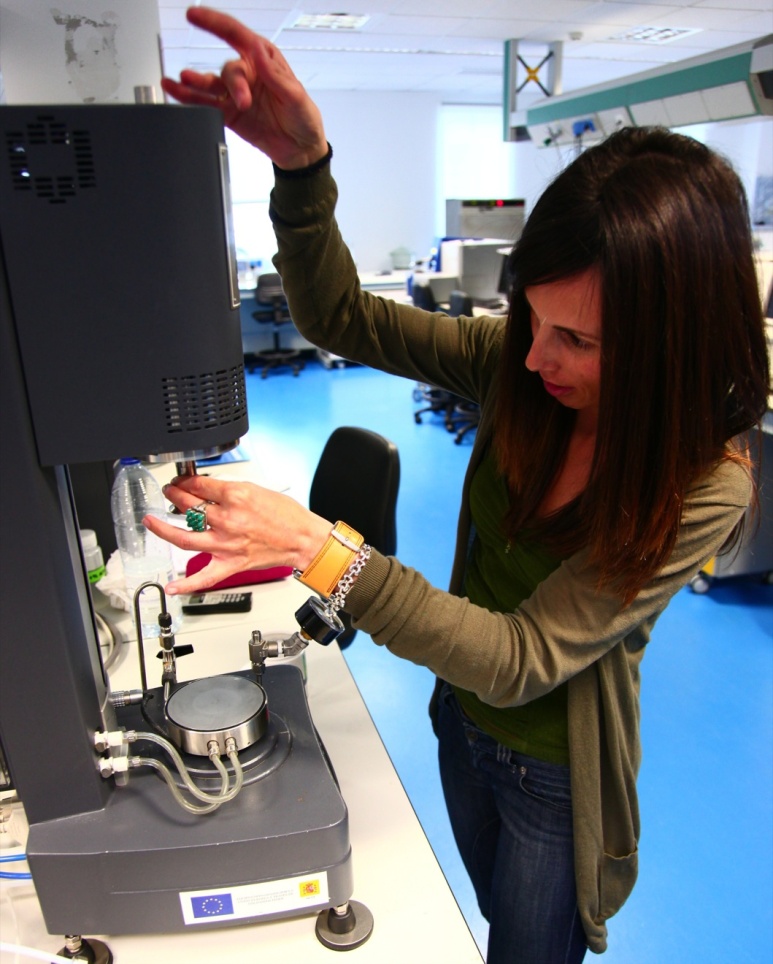 Búsqueda de soluciones tecnológicas adaptadas 
a la demanda de la empresa
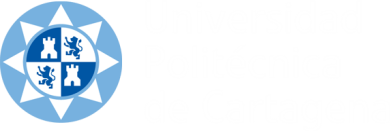 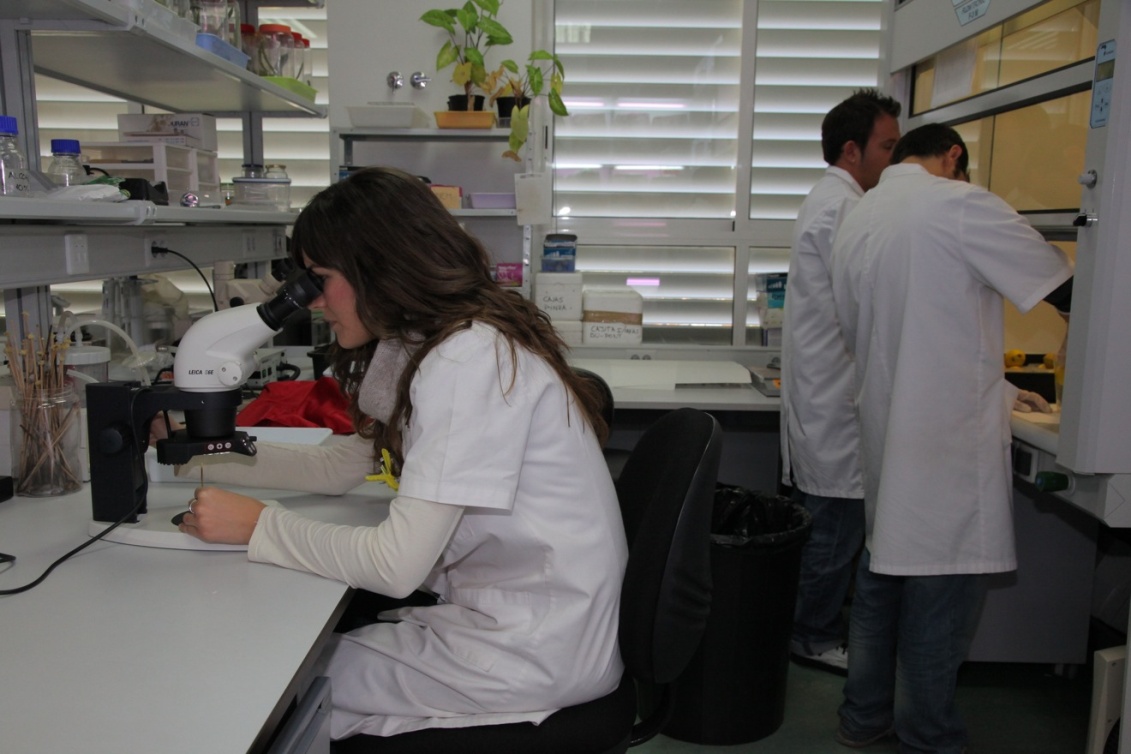 Profesionales
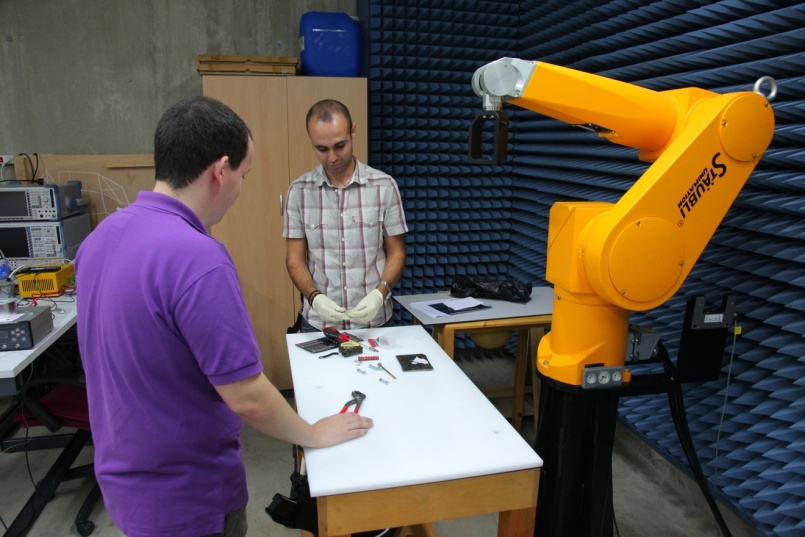 Incorporación en empresas
de técnicos/doctores

+ 600 titulados al año

Prácticas en empresa
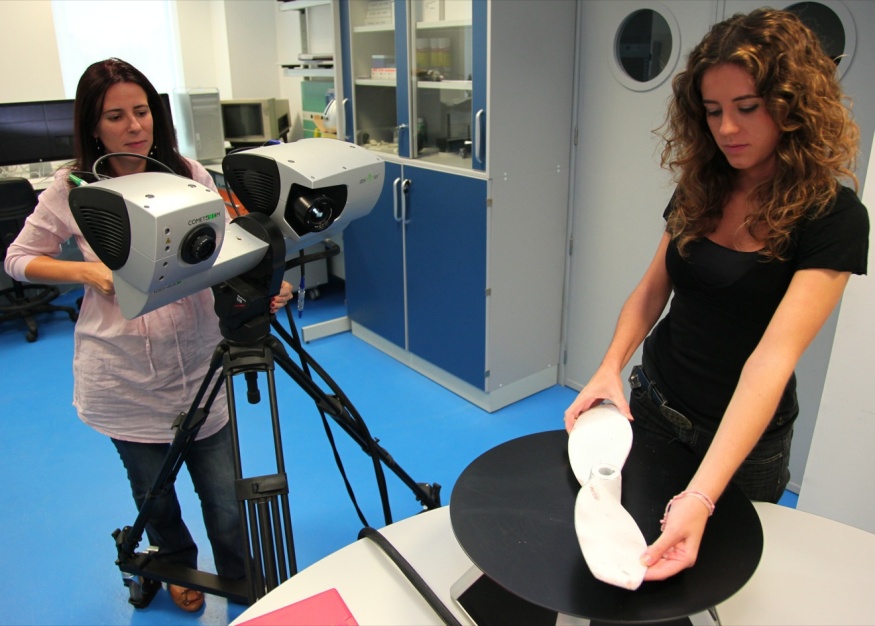 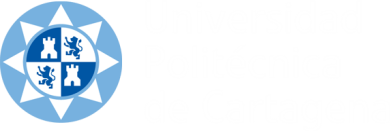 DE LA TEORÍA
A LA PRÁCTICA
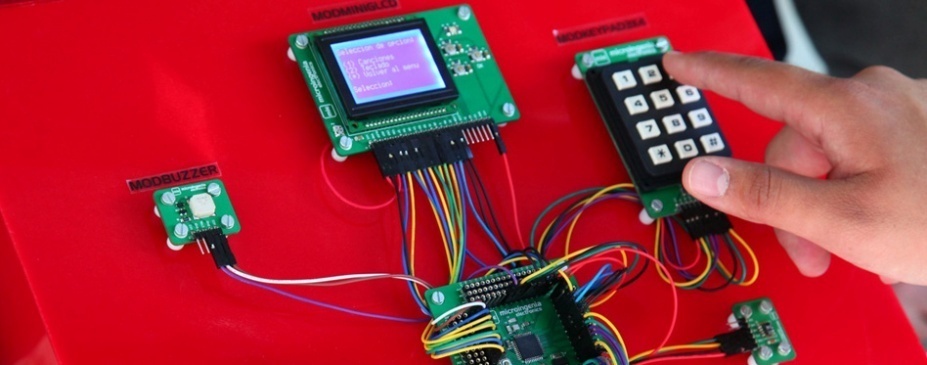 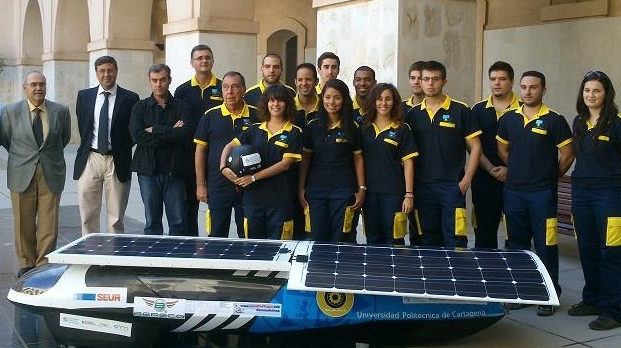 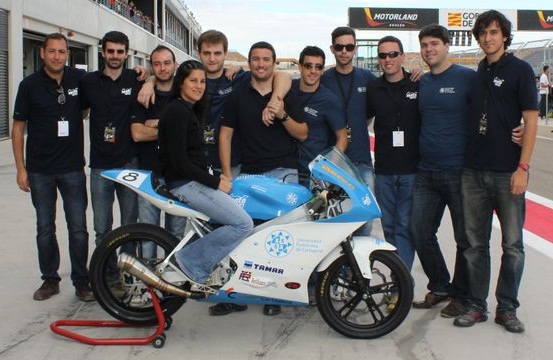 Solar Race
MotoStudent
Proyectos
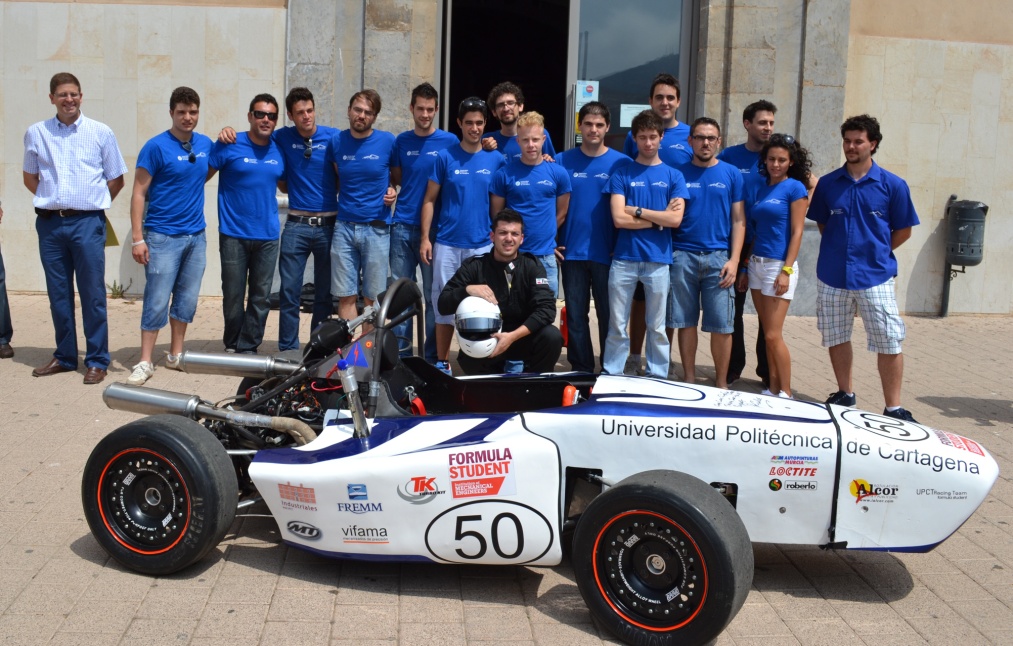 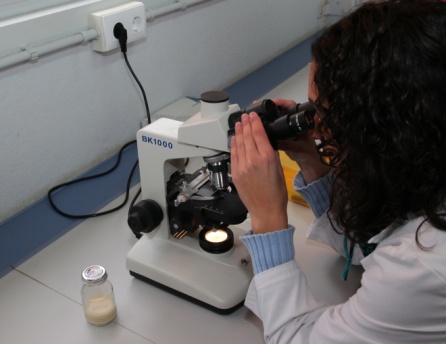 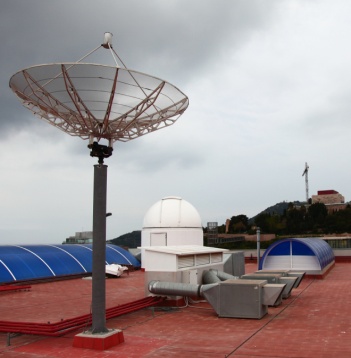 FormulaStudent
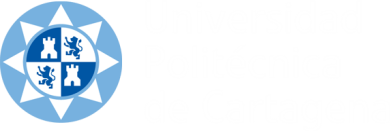 CAMPUS
DE EXCELENCIA INTERNACIONAL
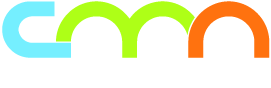 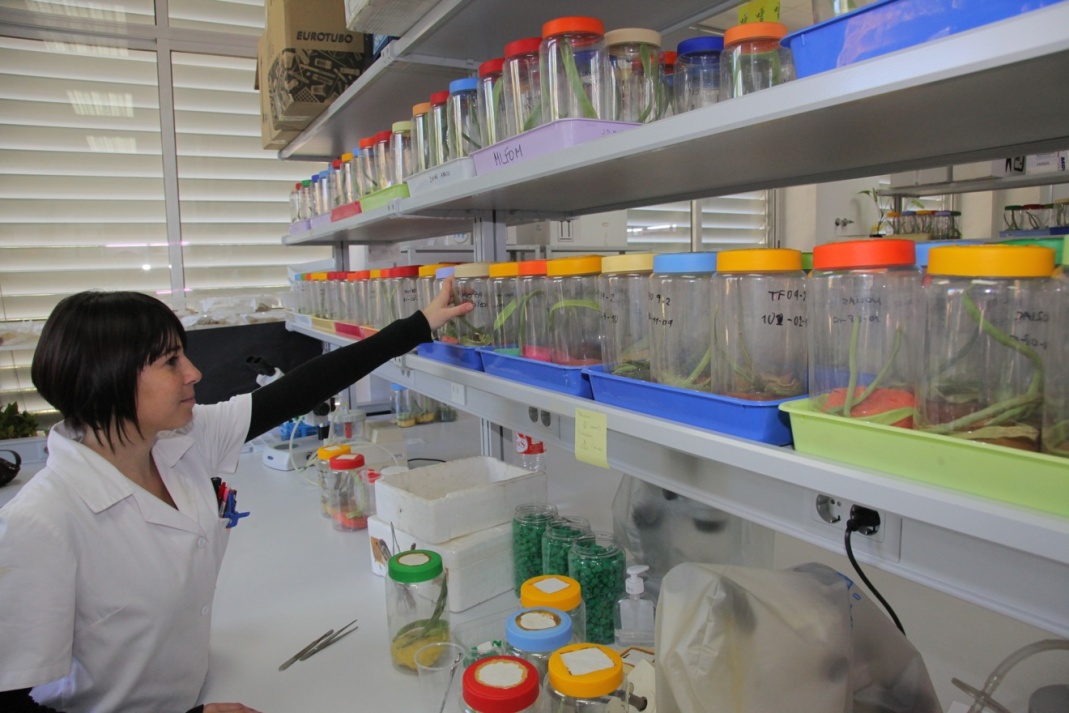 CAMPUS
MARE NOSTRUM
Agroalimentación
          Mar Mediterráneo y  Tecnologías         Navales y del Mar
         Calidad de vida y Tecnología Sanitaria
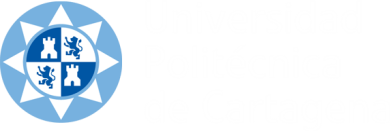 CAMPUS
DE EXCELENCIA INTERNACIONAL
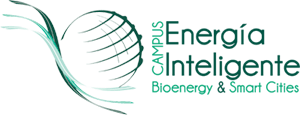 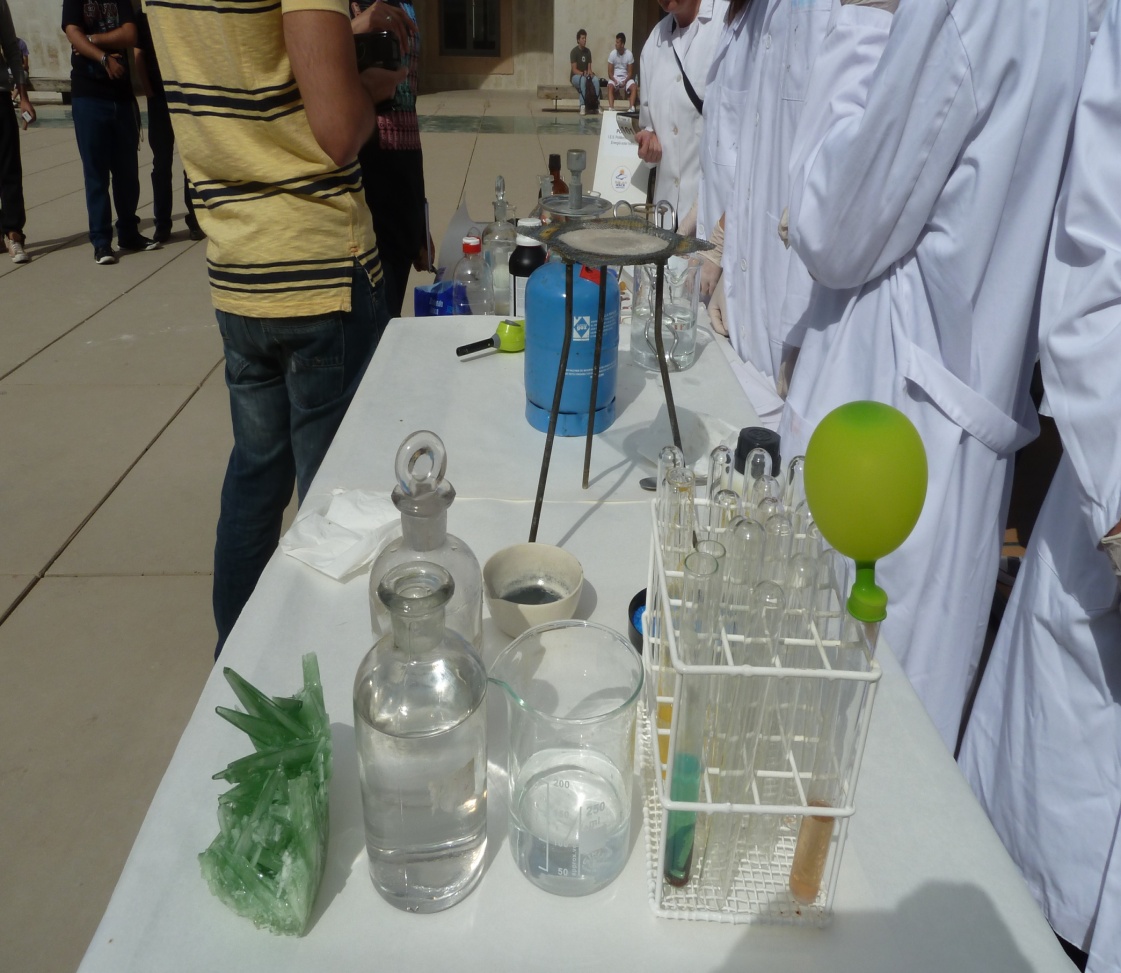 CAMPUS
ENERGÍA INTELIGENTE
Bioenergética
       Infraestructuras Inteligentes
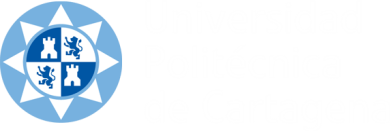 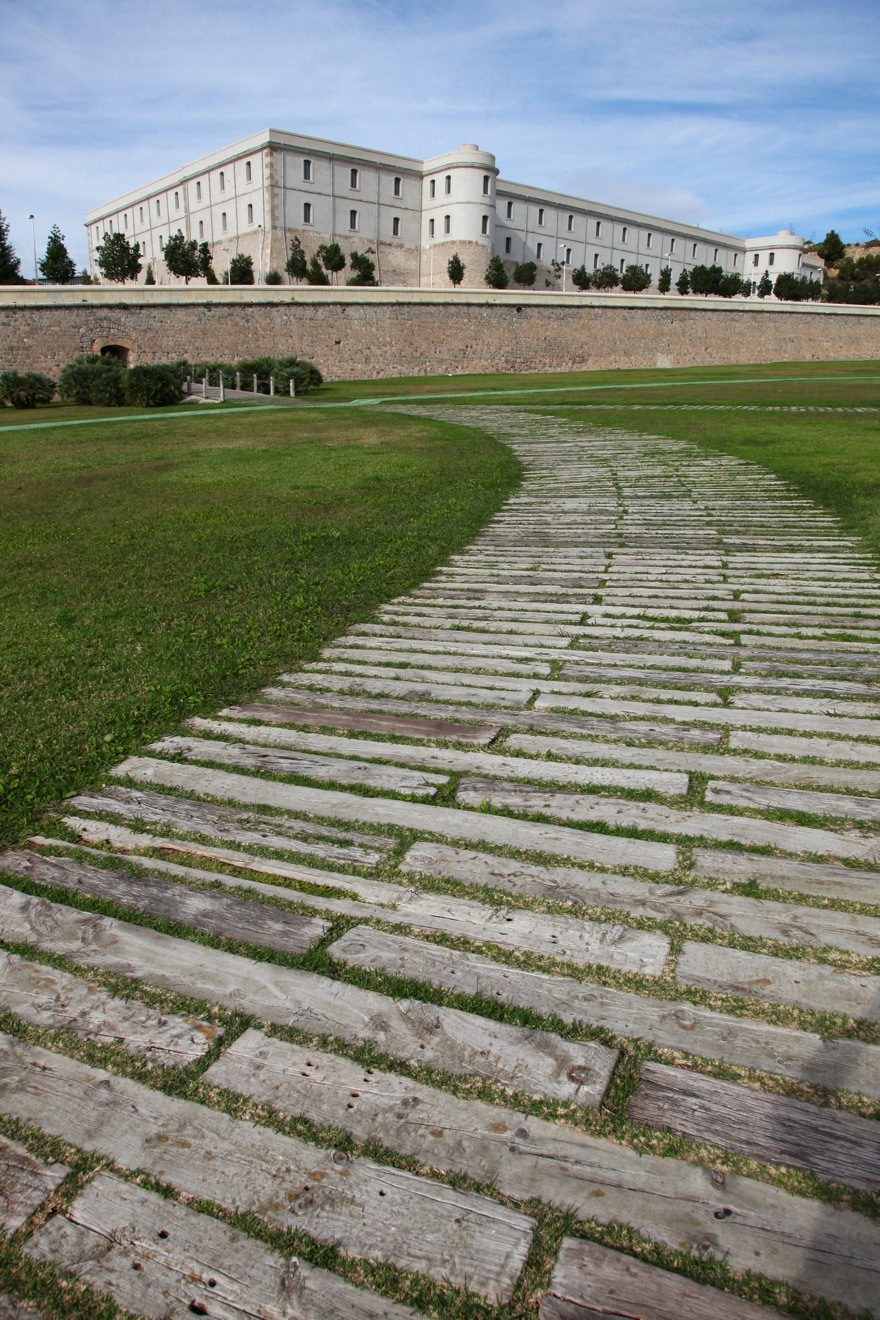 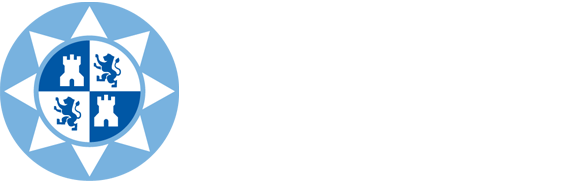 +info: www.upct.info
oficinaempresa@upct.es
+34 868 07 1000
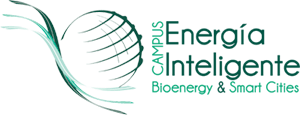 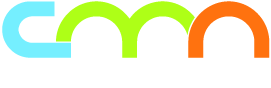